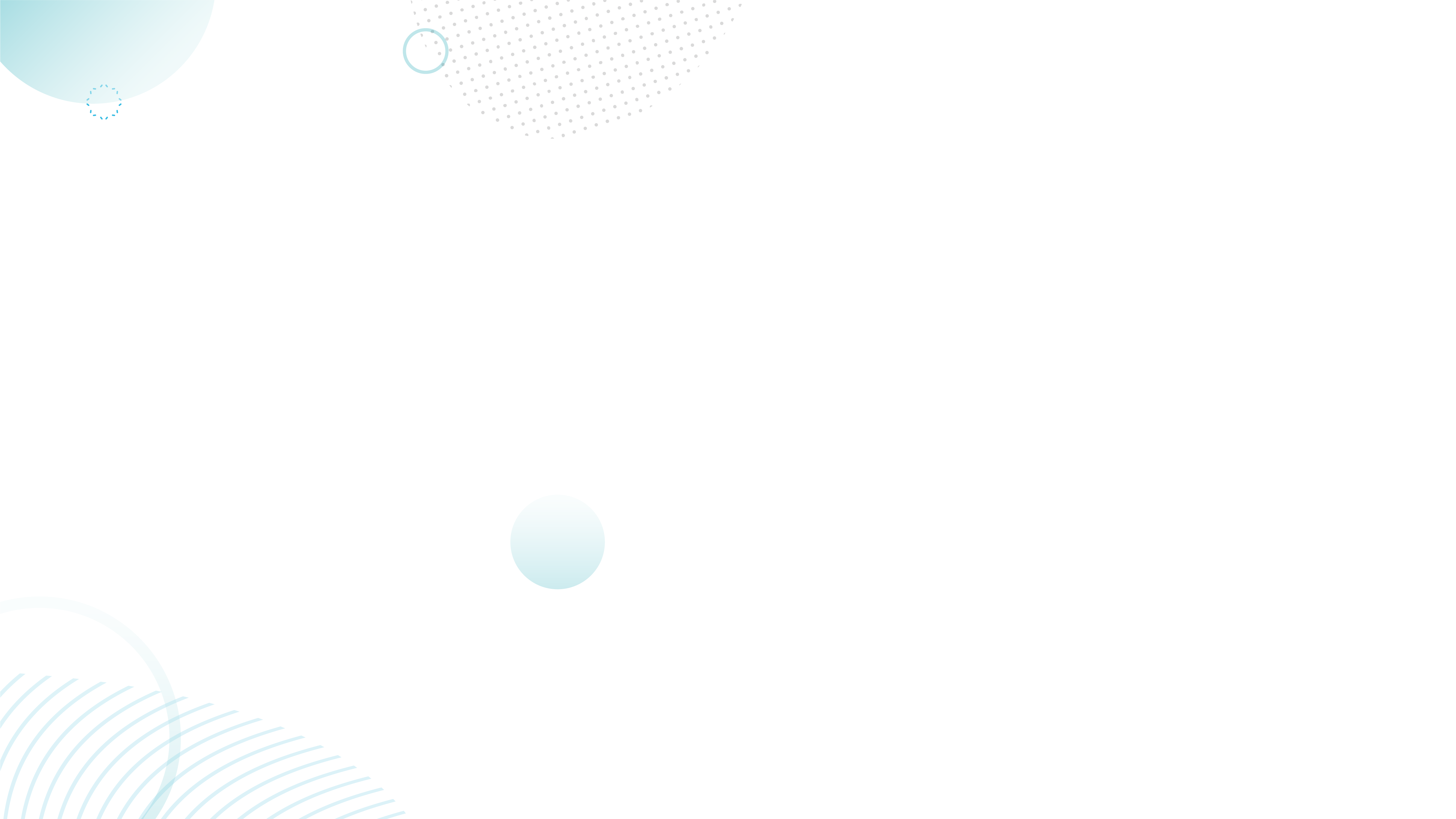 PWB Title 21 Amendment
Middle Housing Inclusion & Clarifications
Jodie Inman
Chief Engineer
Portland Water Bureau
Title 21 Amendment
Amend Title 21 Water code to comply with the new state law middle housing requirement, correct a previous inadvertent omission, and clarify backflow prevention language.

(Amend Code Sections 21.04.010, 21.08.020, 21.12.010, and 21.12.320)
4/26/2022
Portland Water Bureau  |  Presentation
2
Middle Housing:Title 21.12.010
Middle Housing (RIP 2)
New State Law (SB 458) passed in 2021
Requires jurisdictions allow creation of land locked parcels for ownership
Title 21 currently prohibits service to land locked parcels
Amendment allows via private easements
4/26/2022
Portland Water Bureau  |  Presentation
3
Backflow prevention:Title 21.04.010, 21.12.320
Backflow prevention devices
Prevent contamination of public water system
Required by Oregon Administrative Rule (OAR) 333.061 
Amendments clarify: 
Definition
When required
Where devices should be placed
Link to “Backflow Assembly Installation Requirements” document
4/26/2022
Portland Water Bureau  |  Presentation
4
[Speaker Notes: Premises isolation backflow devices required by OAR 333.061 to prevent contamination of public water system
Amendments clarify: 
Definition to be “premises isolating backflow prevention” 
When required, is a condition of new or continued service
Where premises isolation backflow devices should be placed 
Includes link to PWB “Backflow Assembly Installation Requirements” document]
Backflow
LAWN IRRIGATION SYSTEMS
SWIMMING POOLS
INDUSTRIAL SYSTEMS
MEDICAL SYSTEMS
HEATING + COOLING
FIRE + SPRINKLER SYSTEMS
BACKFLOW PREVENTER
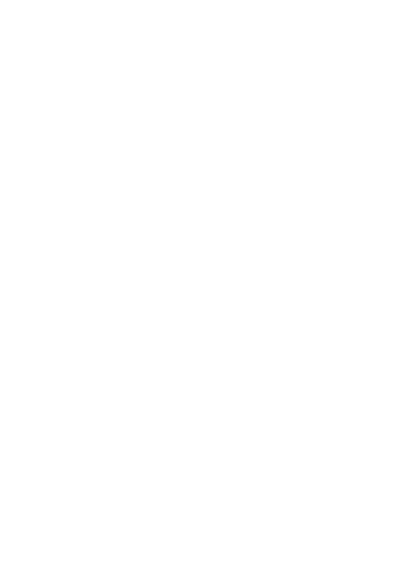 PUBLIC DRINKING WATER SUPPLY
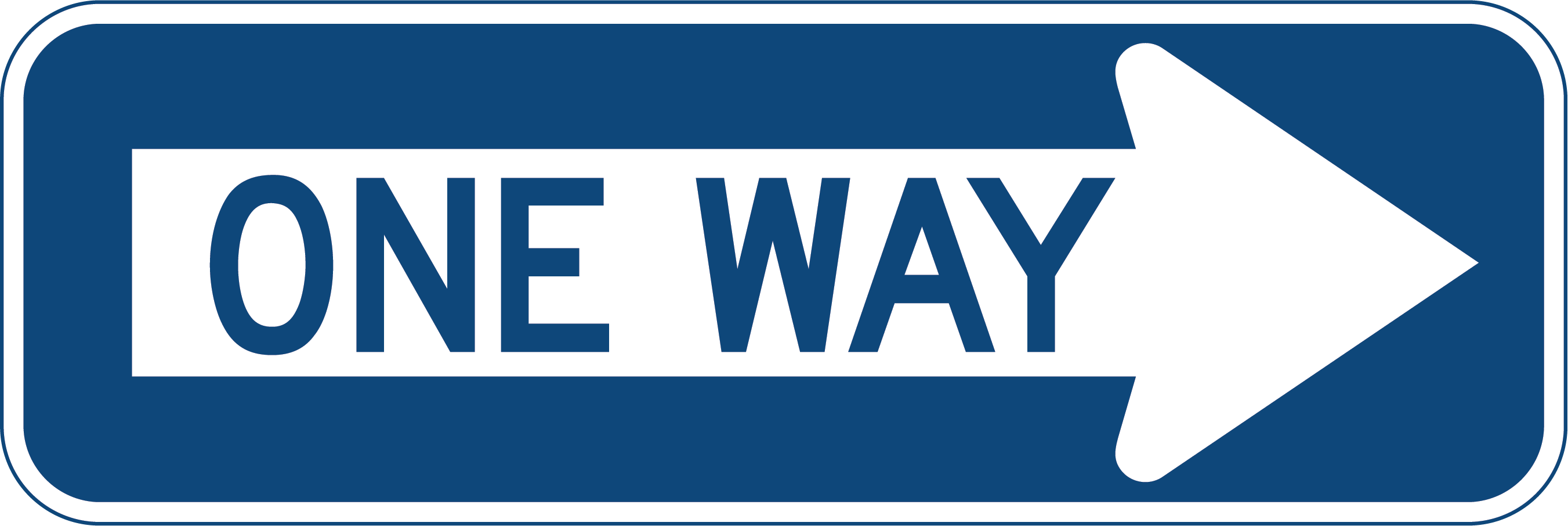 Clean water
Backflow preventers keep contaminants from flowing back into the drinking water supply.
4/26/2022
Portland Water Bureau  |  Presentation
5
[Speaker Notes: A backflow preventer acts as a one-way valve, allows water to go in, but will not allow water to flow out.  This can happen when there is high demand or low pressure in the public system that wants to “draw water” from the private plumbing.]
Subdivision cost sharing:Title 21.08.020
Main extension cost sharing
Title 21 allows limited cost sharing on certain main extensions 
Cost sharing on subdivisions has never been allowed
Unintendedly omitted in 2020 Code re-write 
2022 code amendment reinserts
4/26/2022
Portland Water Bureau  |  Presentation
6
[Speaker Notes: Examples of Cost Sharing: 
Public and private benefit from proposed private financed water systems 
Example: extends water main that allows WB to serve other properties

Excludes: 
City and other government projects
Newly paved streets
State or County roads
Highways or freeways
Cross or are affected by rail facilities
Under non-City standard paving material]
Thanks!
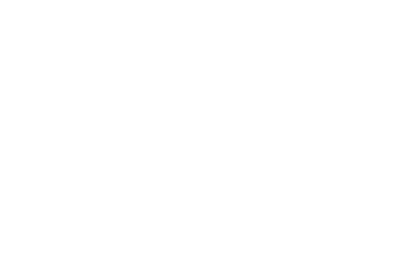 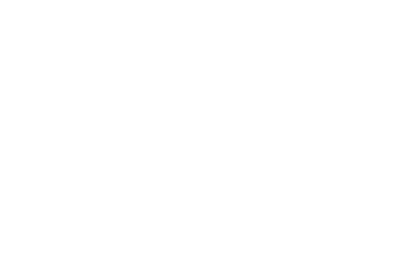 Jodie Inman
Jodie.Inman@portlandoregon.gov
503 823 5965
Portland.gov/water
PortlandWater
PortlandWaterBureau
PortlandWaterBureau
E-news: eepurl.com/gcWEjj
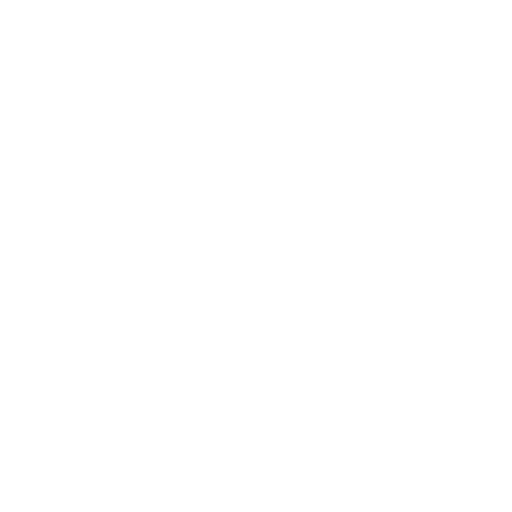 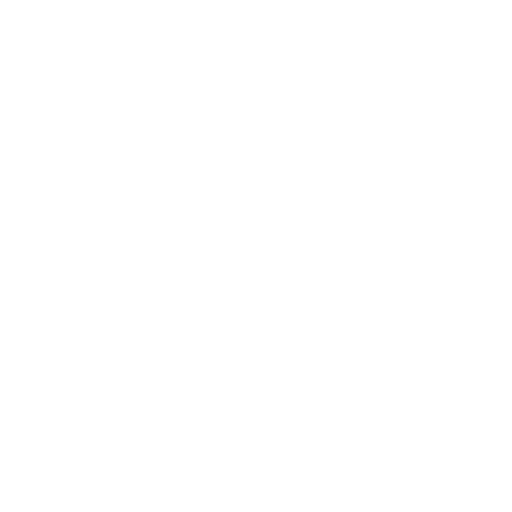 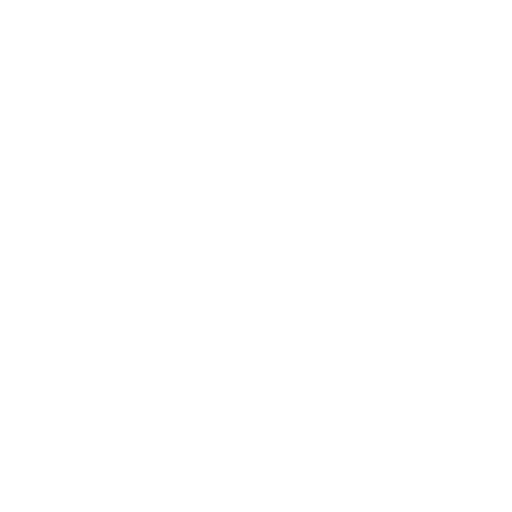 4/26/2022
Portland Water Bureau  |  Presentation
7